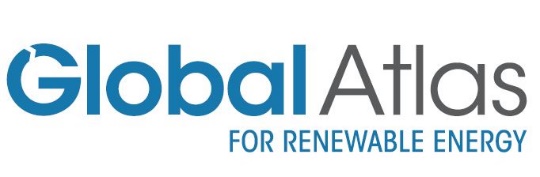 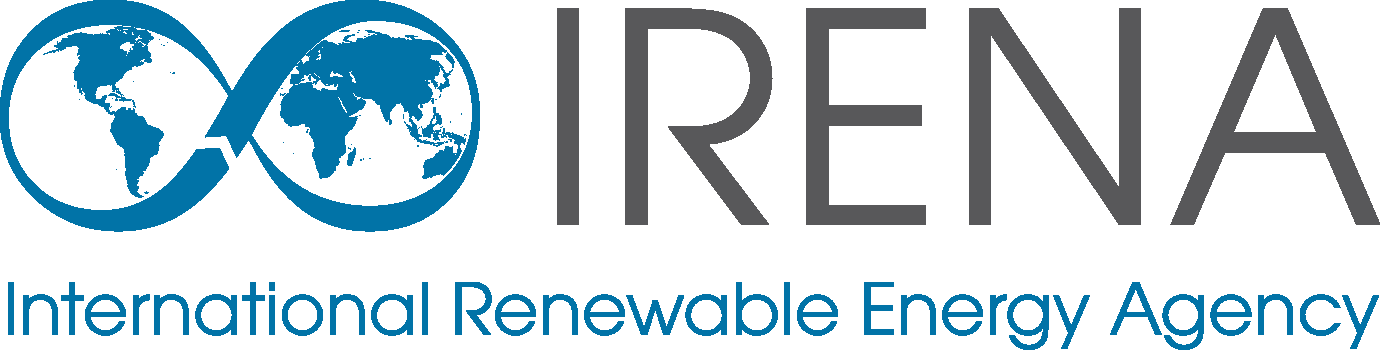 The IRENA Global Atlas for Renewable Energy
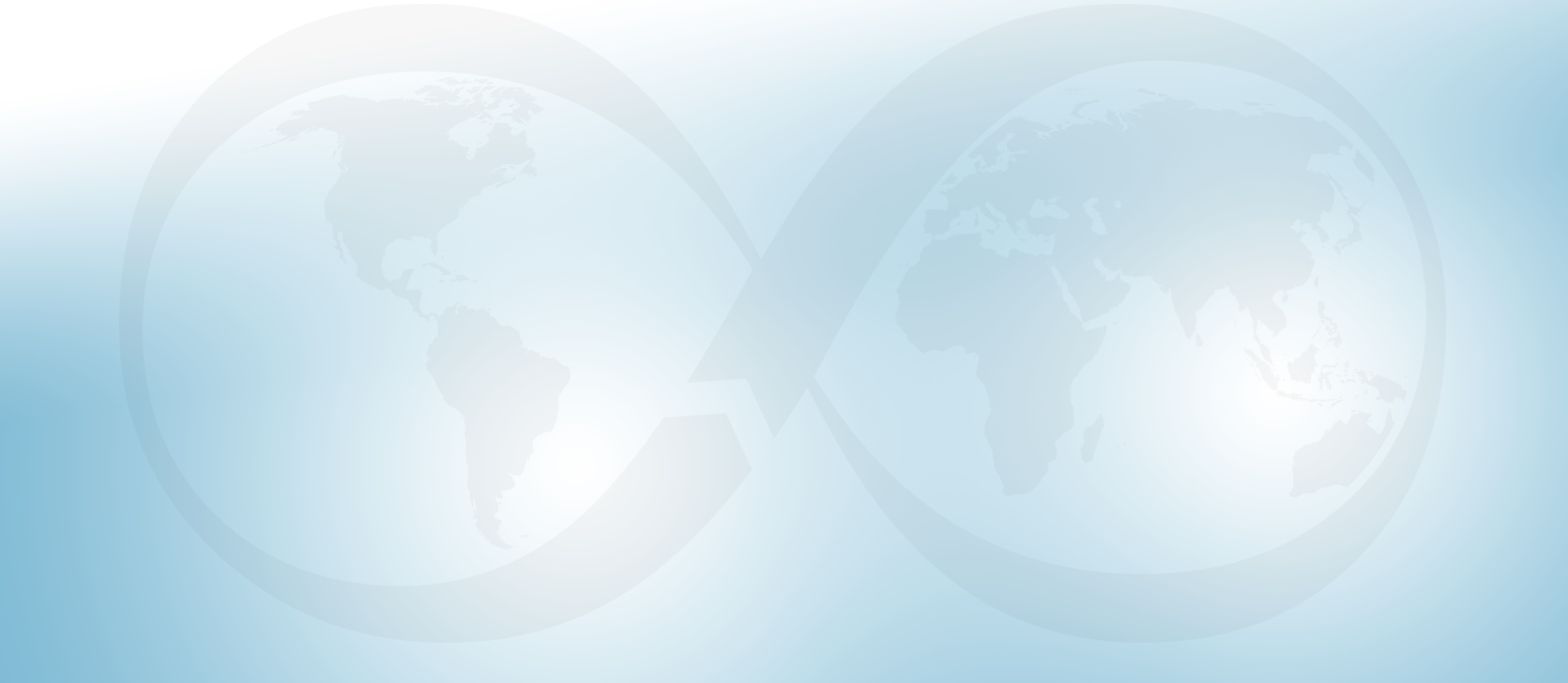 Launch of the Global Wind Atlas  Oct 21, 2015
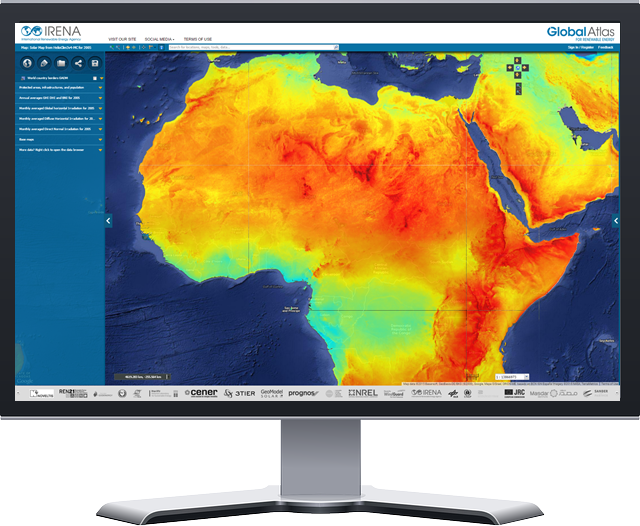 1
Market disruption
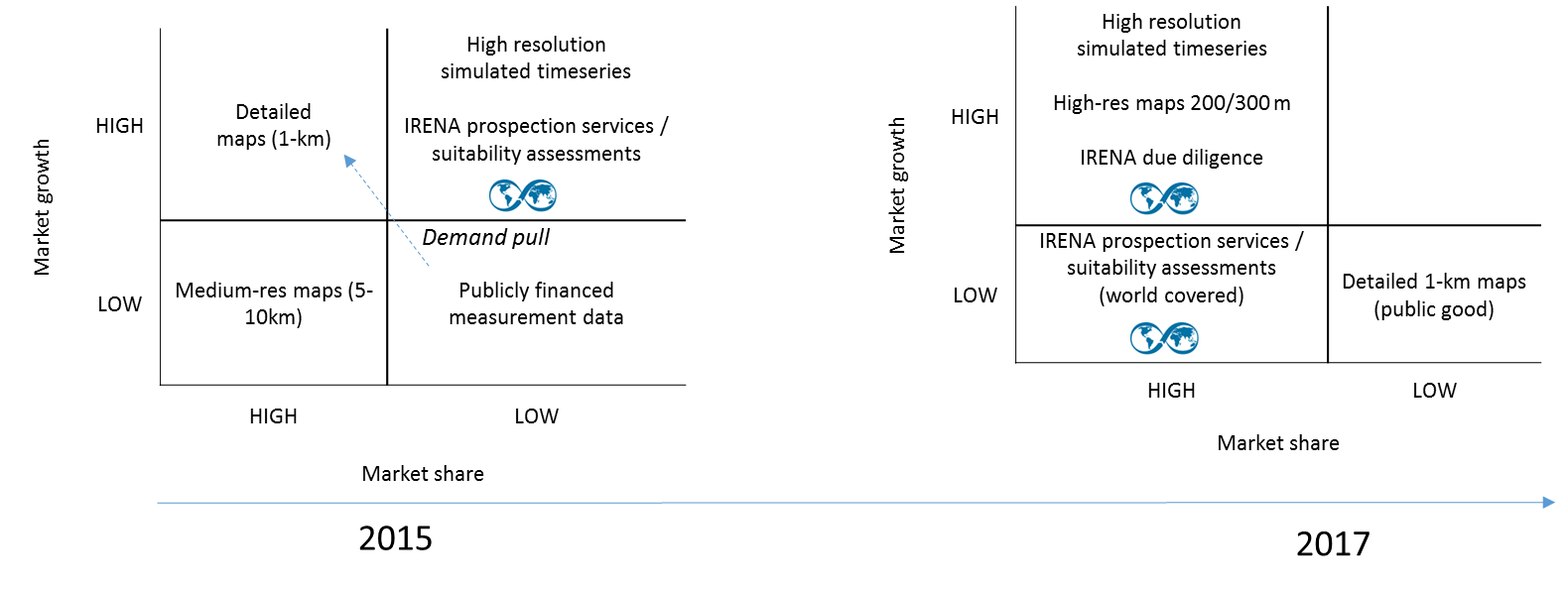 Global Atlas Strategy
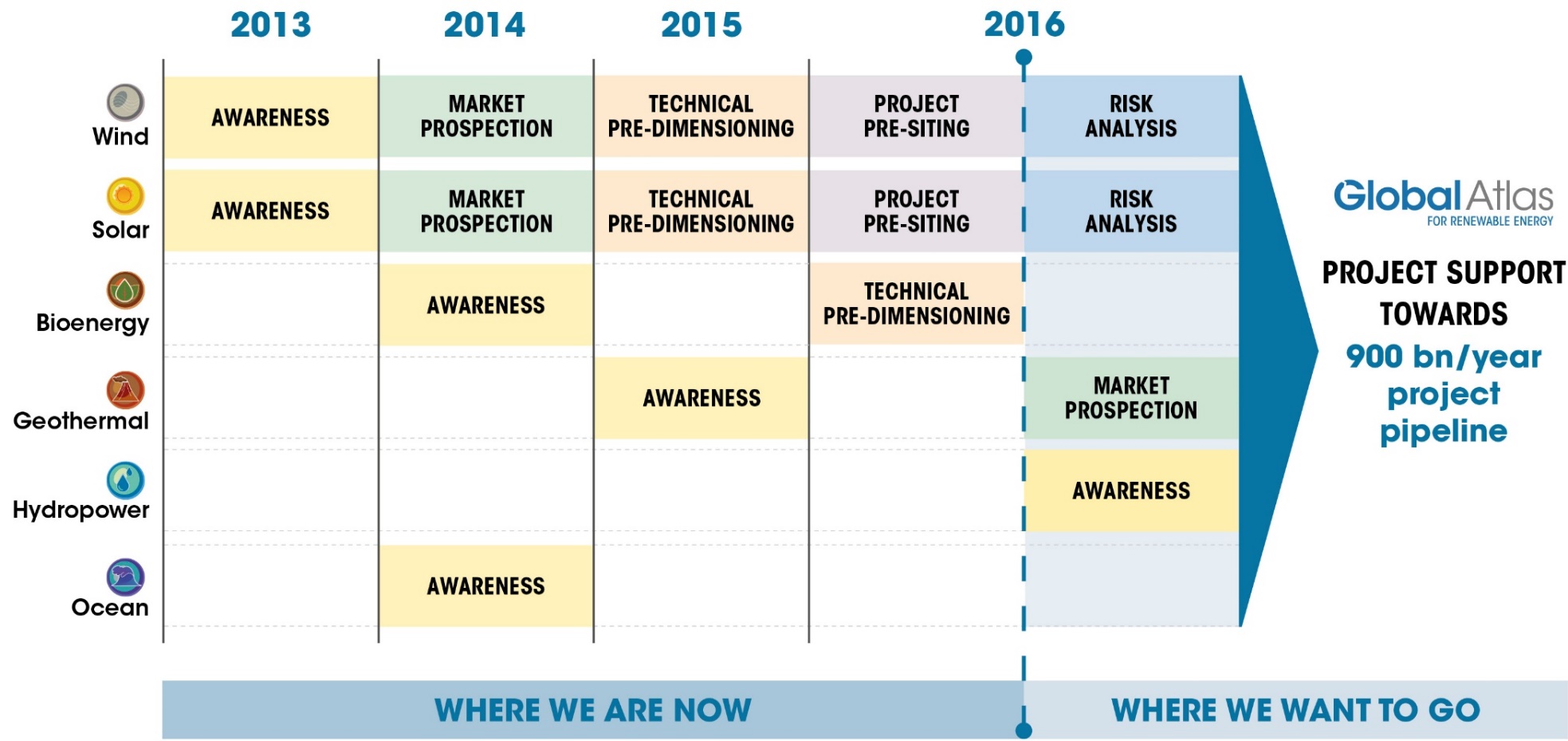 Integrated service chain
Site characterization
Success stories
Country profiles
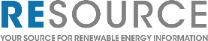 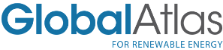 Project pipelines
Corridors, SIDS Lighthouse,  Readiness
Assistance to financial closure and debt facility
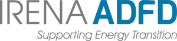 Bankable project development guidelines
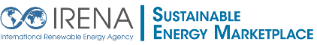 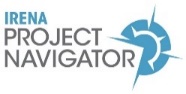 Evaluate, technical assistance
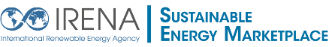